Windows Installer 概要
とっちゃん
Microsoft MVP for Windows-SDK Oct 2005 – Sep 2007
アジェンダ
そもそもインストーラって？
Windowsにおけるインストーラの役割の変遷
今のご時勢に求められるもの
従来のインストーラとの違い
Windows Installer のメリットとデメリット
Windows Installer の構造
そもそもインストーラって？
まずは語源を調べてみました研究社 新英和中辞典 第６版(Exciteの辞書)より
Install(動詞)
(役職者を)就任させる、(職に)任命する
(席、場所に)着ける、落ち着かせる
(装置などを)取り付ける(据え付ける)
Installation(名詞)
(人の)就任,任命式,任官式
(装置の)据え付け,取り付け,架設
軍事施設,基地
Deploy(動詞)
(部隊・兵力などを)展開する,配置する
(部隊・兵力などが)展開される,配置される
Deployment (deployの名詞形)
(部隊・兵力などの)展開、配置
Setup(名詞)
(組織などの)機構,仕組み,構成
(機械などの)組み立て,装置,装備
で？結局何なの？
Windowsにおけるインストーラの役割の変遷
～Windows 3.x
自分が動けばそれでいい！
入れたもん勝ち！
Windows 4.x
自分だけではやっていけない！
アンインストールもやらねーと…
Windows 5.x～
OSで面倒見てくれるってよ！
アップデートもやらねーと！
今のご時勢に求められるもの
安心して使える仕組み
他と共存できる仕組み
使いたいときに使える仕組み
ユーザーのミスをフォローしてくれる仕組み
アップデートに耐えられる仕組み
従来のインストーラとの違い
WindowsInstaller のメリットとデメリット
メリット
決まったファイル形式で提供されている
コードを書かなくてもよい
ロールバック可能なインストールシステム
OSによるサポート
データ管理の一元化
自動修復
アドバタイズインストール
RestartManager
その他
Certified for Windows ロゴが取得可能
デメリット
作法がうるさい
日本語版ツールが高い(ローカライズされたものだけ)
日本語資料が少ない
WindowsInstaller のメリットとデメリット
メリット
決まったファイル形式で提供されている
コードを書かなくてもよい
ロールバック可能なインストールシステム
OSによるサポート
データ管理の一元化
自動修復
アドバタイズインストール
RestartManager
その他
Certified for Windows ロゴが取得可能
デメリット
作法がうるさい
日本語版ツールが高い(ローカライズされたものだけ)
日本語資料がない！
OS によるサポートのデモ
Windows Installer の構造
ファイルの種類
配布ファイル
msi(インストールデータベース)
msp(パッチデータベース)
mst(トランスレーションデータベース)
msm(マージモジュール)
その他
idt(インストールデータテーブルエクスポートファイル)
pcp(パッチ作成データベース)
cub(データベース検証データファイル)
Windows Installer の構造
データベースである(RDB)
ファイル形式は、OLE複合文書形式
OS非依存
作成も実行もデータアクセス
構成データと実行ロジックに分かれる
実行ロジック
シーケンス（順次実行）で管理
一方通行で動作
戻る動作はない
UIと実行のフェーズに分かれる
役割が明確
UIモードではマシンへの変更は不可
製品にはあまり依存しない
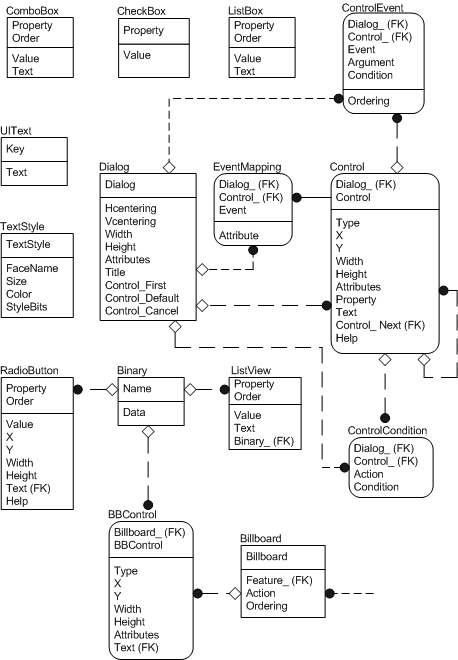 構成データ
複数のテーブルで構成
リレーションで管理
論理階層が存在する
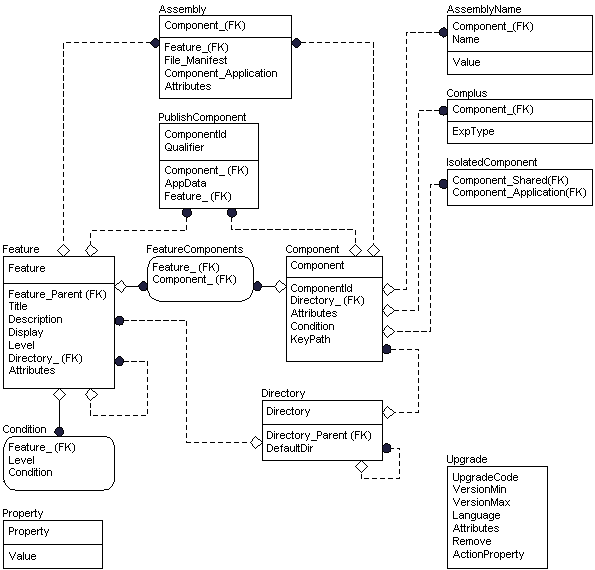 管理データの論理階層
Product(製品)
製品識別コード
ProductName プロパティ
製品名
ProductCode プロパティ
追加と削除の単位
ProductVersion プロパティ
製品バージョン
PackageCode サマリーデータ
ファイルそのものの識別子
アップグレードコード
新旧バージョンのグループ化のための情報
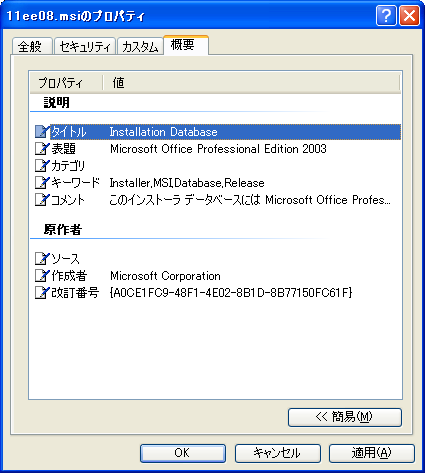 Feature(機能)
製品の機能的特徴の集合
カスタムインストールの単位
階層表現が可能
階層化は、機能の細分化
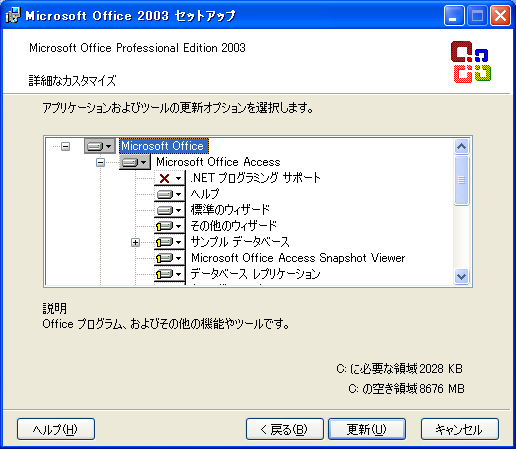 Component
Windows Installer の中核管理データ
最小インストール管理単位として存在
インストーラの作成の主軸であり実行ロジック以外の全てはこの情報に集約される
同じ情報(ファイル/レジストリ)を同じ場所にインストールする場合、製品が異なっていても同じ識別子を与えなければならない。
同じファイルでも違う場所にインストールする場合、(本当は)別の識別子を与えなければならない
ただし、ユーザーには見えない存在
Windows Installer の識別子
全ての外部識別子はGUIDで管理
ProductCode
PackageCode
UpgradeCode
ComponentId
内部識別子は名前で管理
インストーラ開発時の注意点
製品設計前にガイドラインに目を通せ!
製品設計段階から、インストーラの設計も行なうべし!
Component は不変でなければならない!
迷ったときは、Designed for Windows ロゴに当たれ!
Windows Installer のバージョンアップの種類
mspを使った更新
SmallUpdate
MinorUpdate
msiを使った更新
SmallUpgrade
MinorUpgrade
MajorUpgrade
Update
msp による更新
インストール環境でのみ実現可能
msp による MajorUpdate は存在しない
通常は市販製品のマイナーバージョンアップ
Upgrade
msi による更新
インストールされていない場合も実行可能
全ての更新パターンを提供
オンラインソフトのアップデートに多い
更新タイプによる違いと管理コード
Small
小さな修正
Ex) FQE
PackageCode の変更
Minor
マイナーバージョンアップ
Ex) SP1, SP2
ProductVersion, PackageCode の変更
Major
新バージョン
Ex) Office XP と Office 2003
ProductCode, ProductVersion, PackageCode の変更
UpgradeCode の変更は完全な別製品である
ツールの紹介
InstallShield
良くも悪くも標準
大規模インストーラが作成可能
http://www.networld.co.jp/is/is12/overview.htm
InstallShield Express
機能限定版のため出来ないことがある
小規模な製品向け
http://www.networld.co.jp/is/is12/express/overview.htm
Visual Studio
開発環境に添付
インストーラとしてできることが非常に限られている
フリーソフト/社内ツール向け
Windows Installer XML (WiX) toolset
OpenSource
英語版しかない(ツールのみ)
WindowsInstaller の機能をストレートに表現する
コーディングによる開発スタイルをとる
http://wix.sourceforge.net/
ORCA(Windows Installer SDK)
マシン語ハードコーディングと同じスキルが必要
編集サポートツールであって、インストーラ作成には向かない
その他
Borland C++ Builder に添付(InstallAware Express版)
そもそも日本語化されていない…
技術情報(Part.1)
WEBサイト(英語)
Windows Insatller SDK
http://msdn2.microsoft.com/en-us/library/aa372866.aspx
Role-based Guide to Windows Installer Documentation 
http://msdn2.microsoft.com/en-us/library/aa371367.aspx
InstallSite
http://www.installsite.org/
WEBサイト(日本語)
Designed for Windows ロゴガイド
http://www.microsoft.com/japan/winlogo/default.mspx
DOBON.NET
http://dobon.net/vb/dotnet/index.html#deployment
技術情報(Part.2)
Blog
Windows Installer Team Blog
http://blogs.msdn.com/windows_installer_team/
InstallSite Blog
http://msmvps.com/blogs/installsite/
社本＠ネオニート Blog
http://www.ailight.jp/blog/sha256/
とっちゃん’s Blog
http://blogs.wankuma.com/tocchann/
http://tocchan.cocolog-nifty.com/blog/ (旧館)
コミュニティ(日本語)
Windows Installer/WiX/InstallShield メーリングリスト
http://www.freeml.com/msi
InstallShield ユーザ ML
http://groups.yahoo.co.jp/group/is-user/
MSDN フォーラム
http://forums.microsoft.com/msdn-ja/default.aspx?SiteID=7
なにかご質問はありますか?